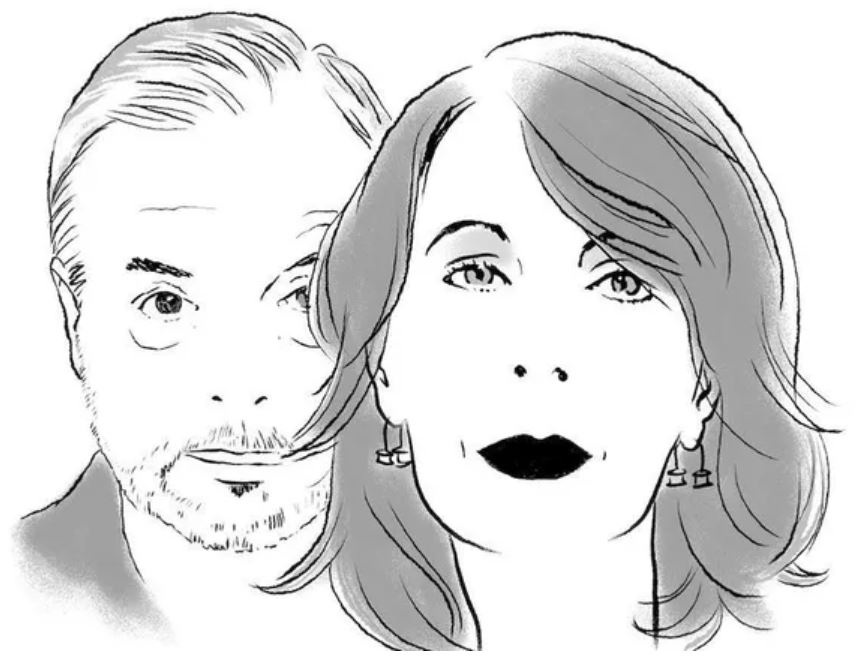 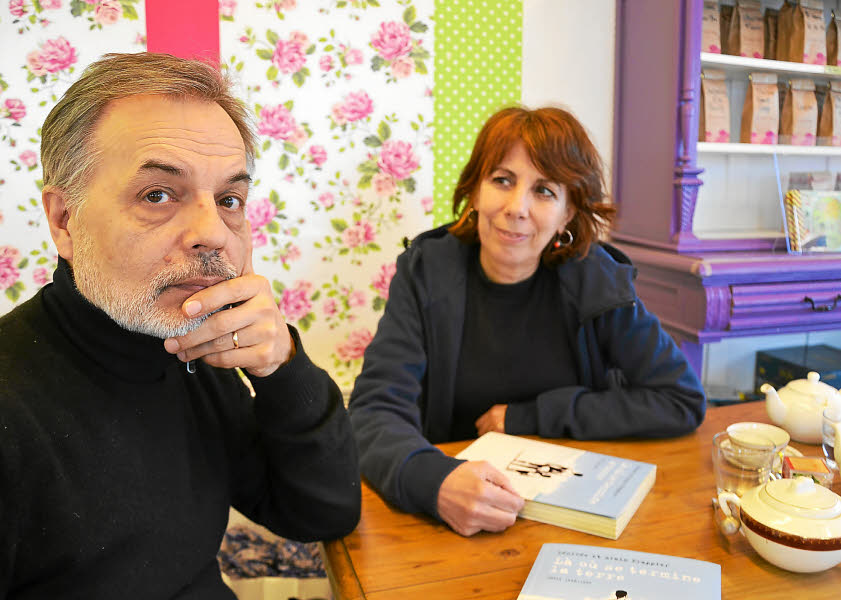 Alain et Désirée Frappier
18 janvier à DDL avec les 1G7
Entender mejor  el trabajo de la pareja Frappier
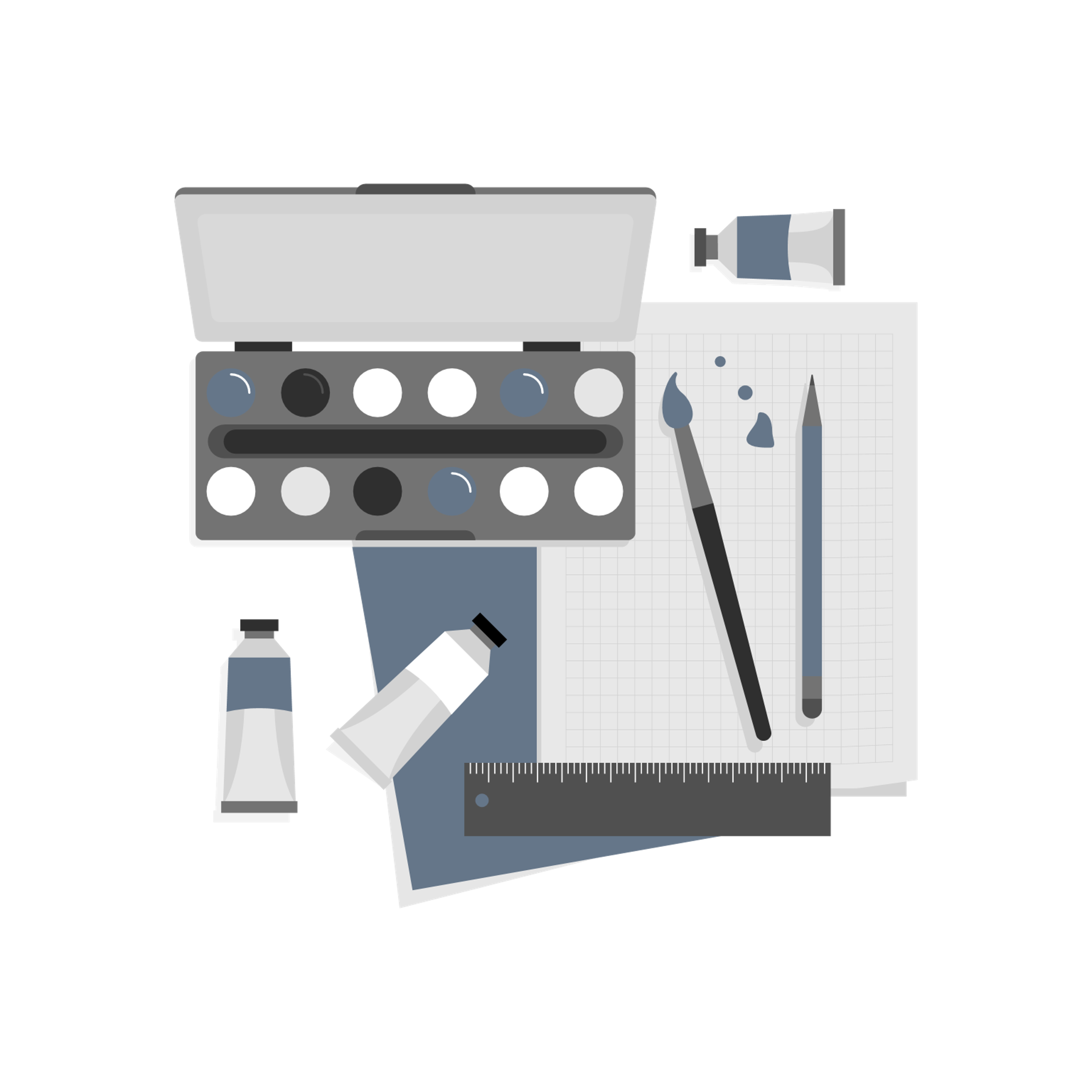 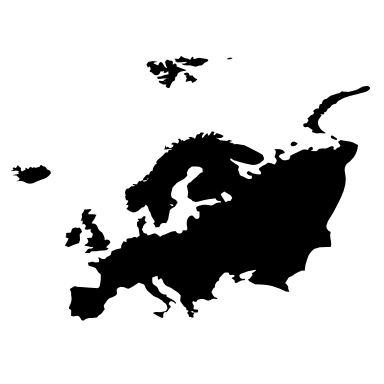 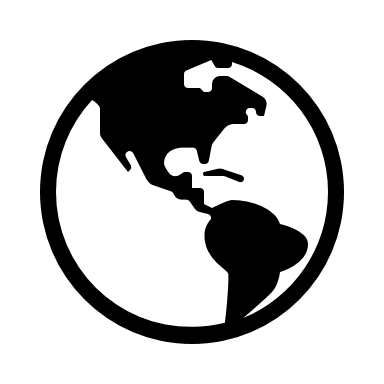 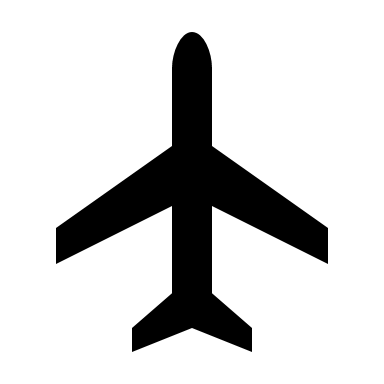 2015  + 2018
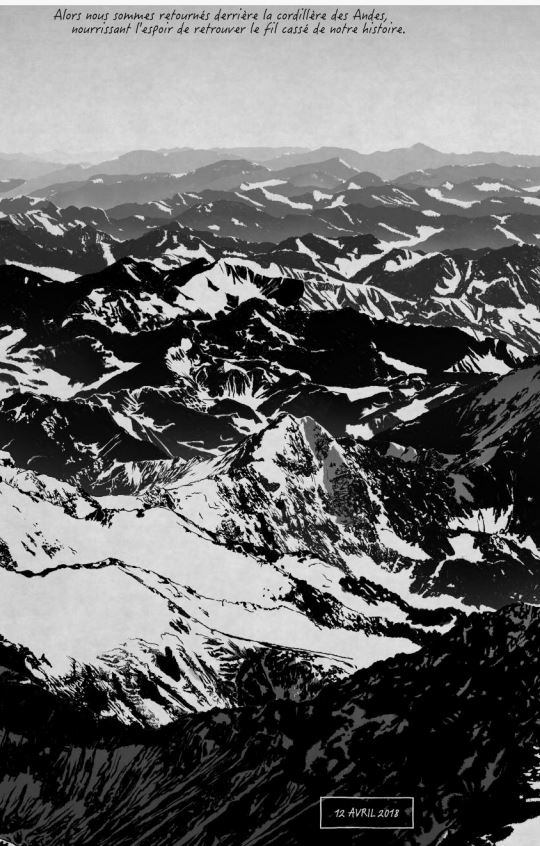 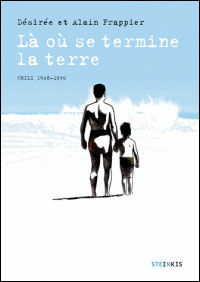 2015
2018
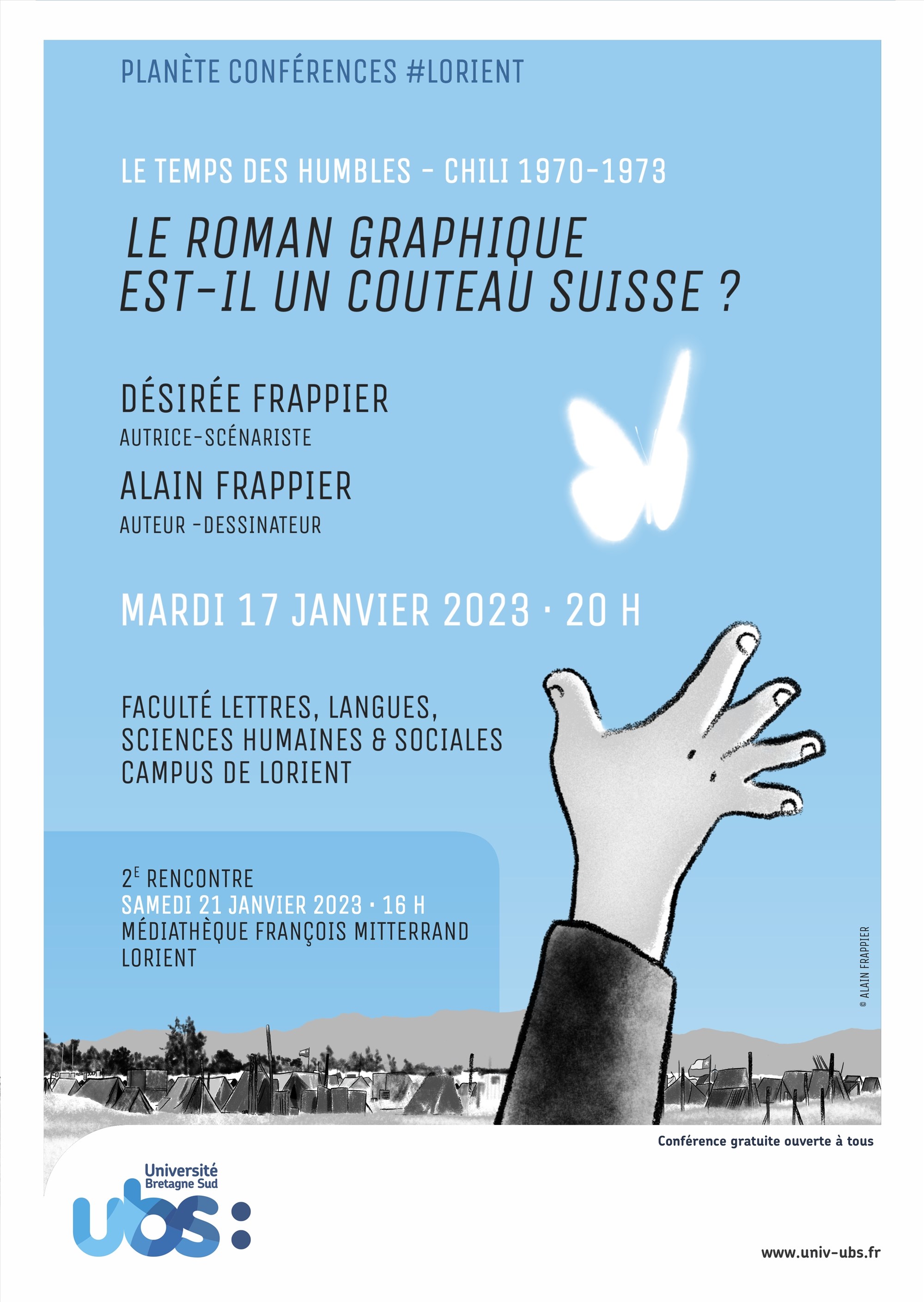 Conferencia el 17 de enero en la Universidad de Lorient
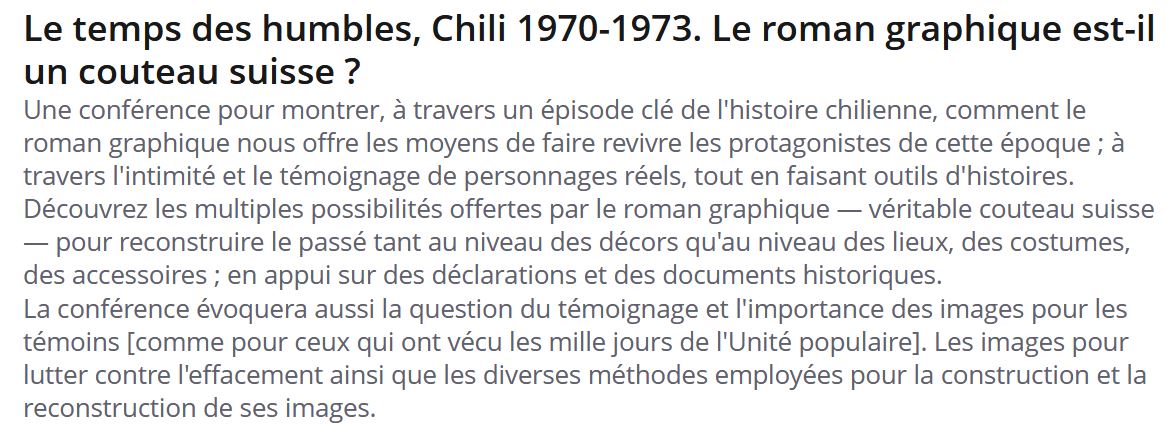 La pregunta es : le roman graphique est-il un couteau suisse ? 
¿ Se puede considerar la novela gráfica como una navaja suiza ?
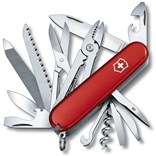 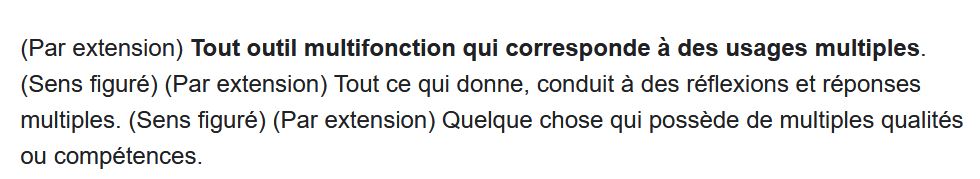 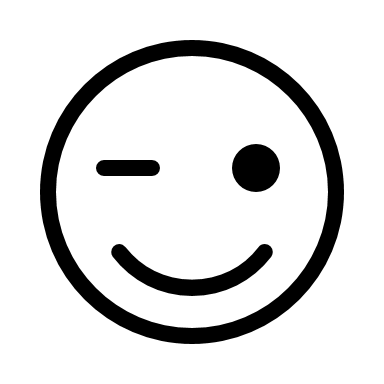 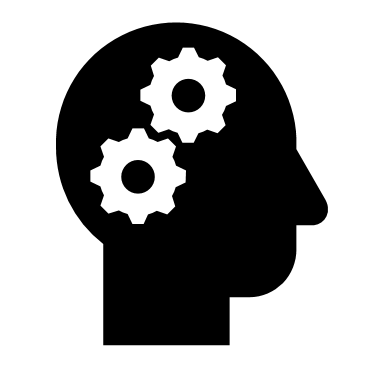 ¿ Entiendes la imagen ?
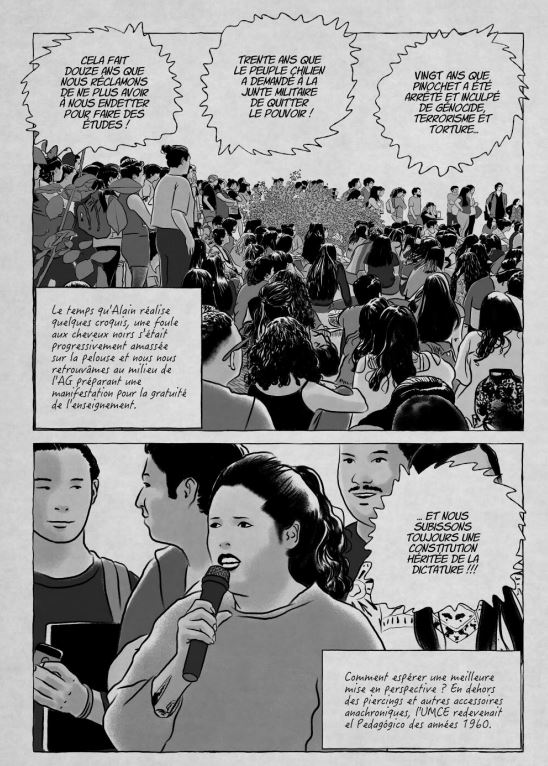 2015 : la pareja asiste a una asemblea general en la UMCE y visita museos para entender lo que pasó durante los 1000 días del gobierno de la Unidad Popular ( 1970-1973)
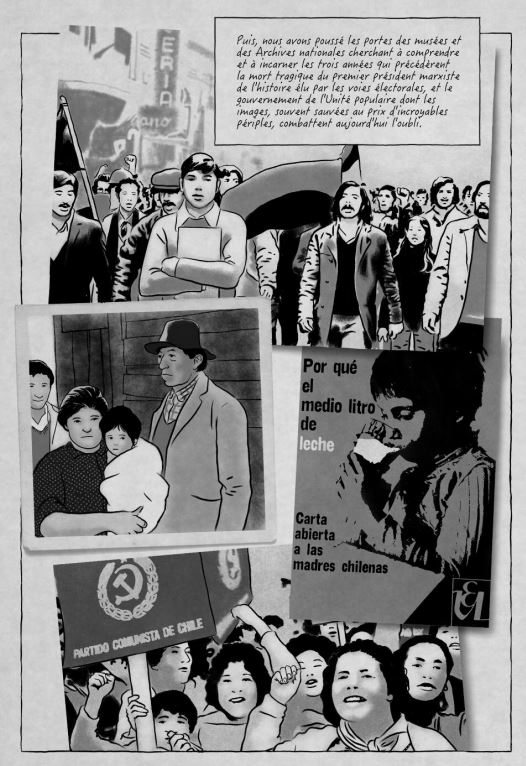 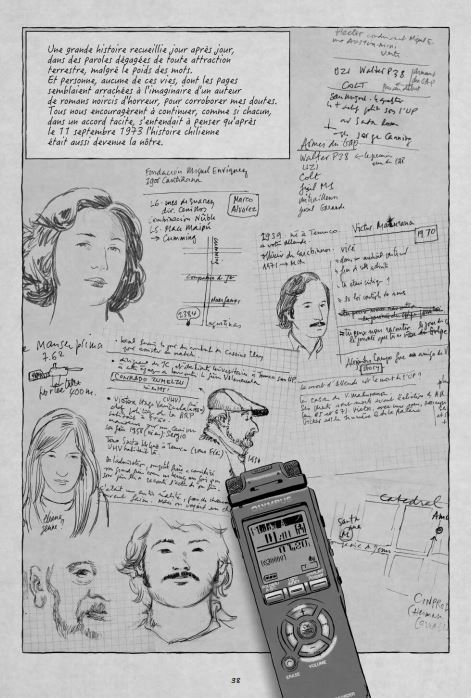 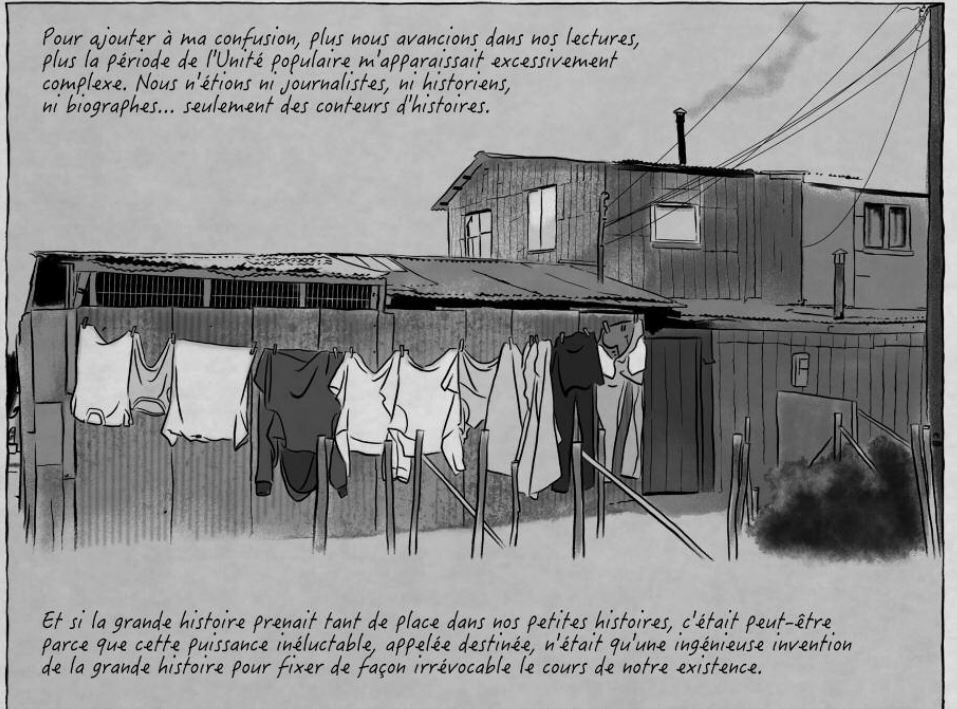 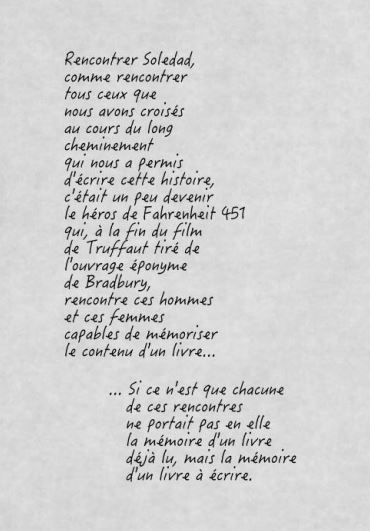 Soledad nació
En 1955 en una región rural de Chile
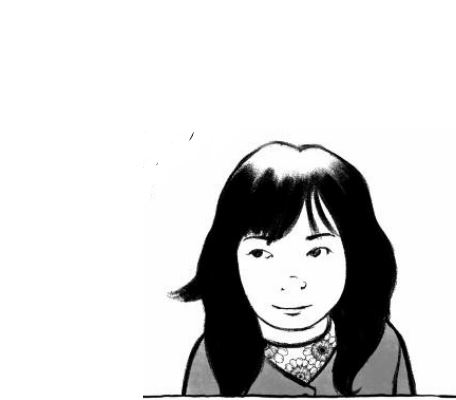 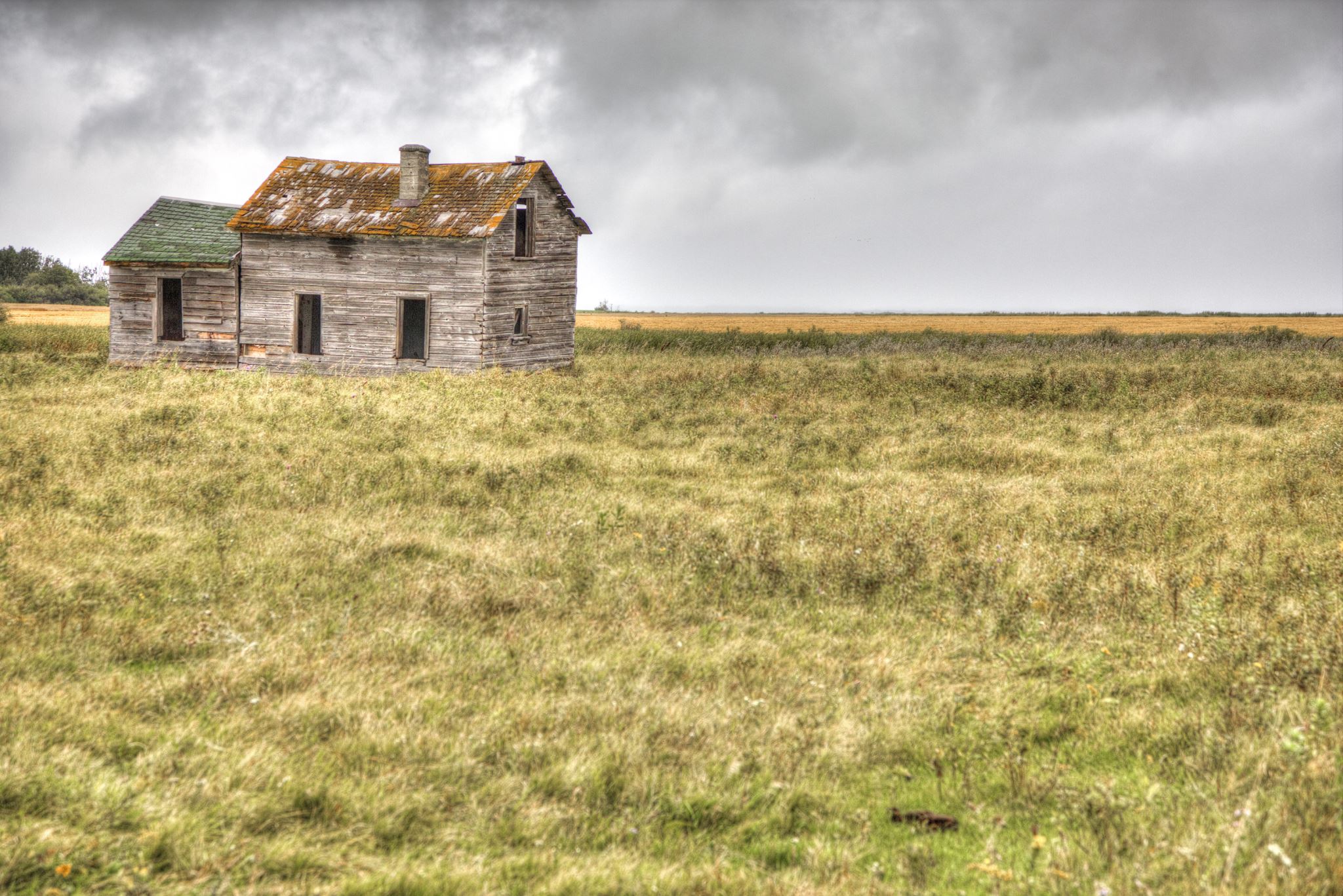 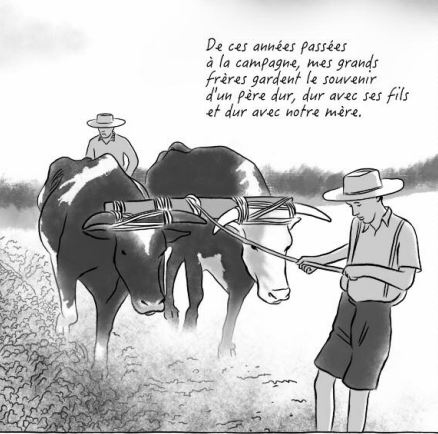 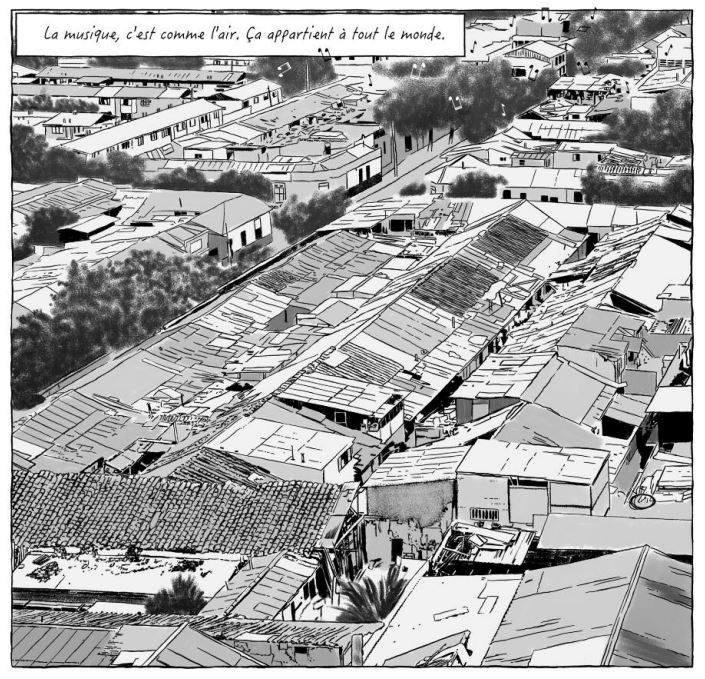 El principio de la historia : la familia de Soledad abandona el campo donde el padre trabajaba de peón . Se van a la capital pensando encontrar una vida mejor
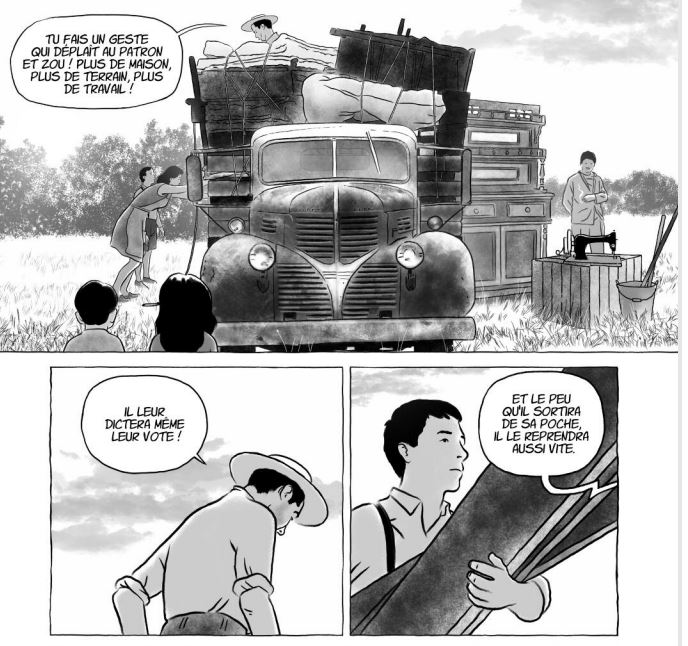 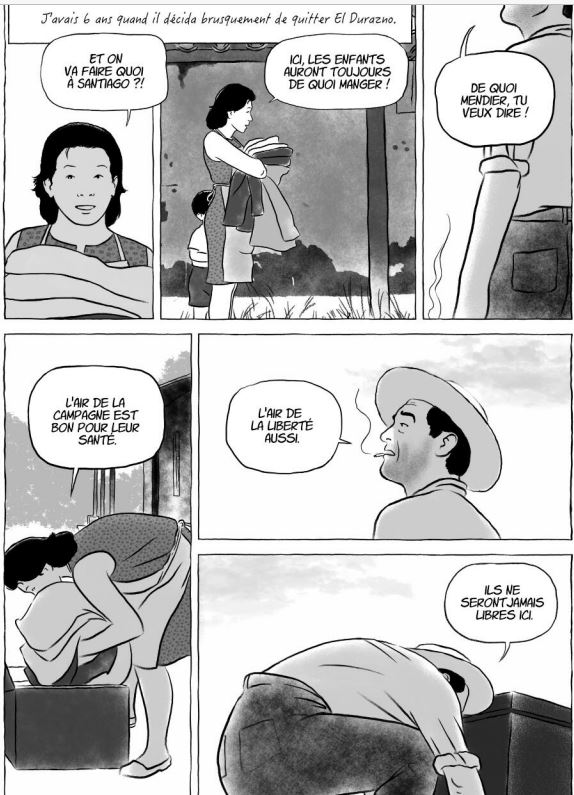 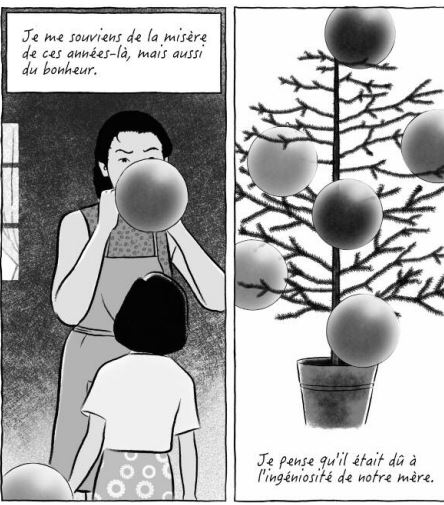 El campamento
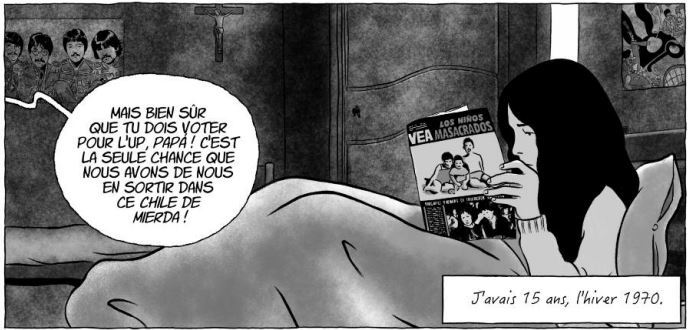 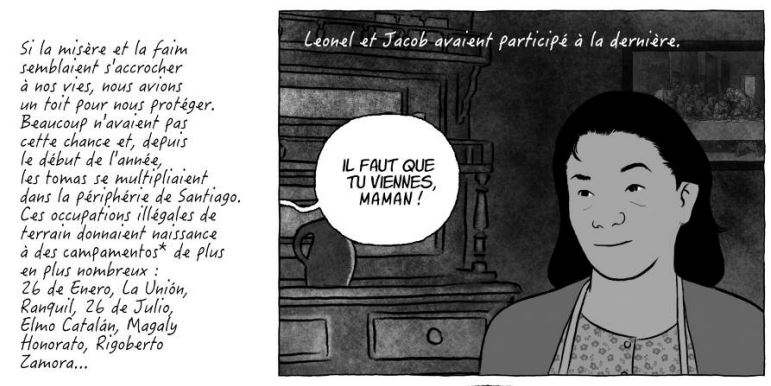 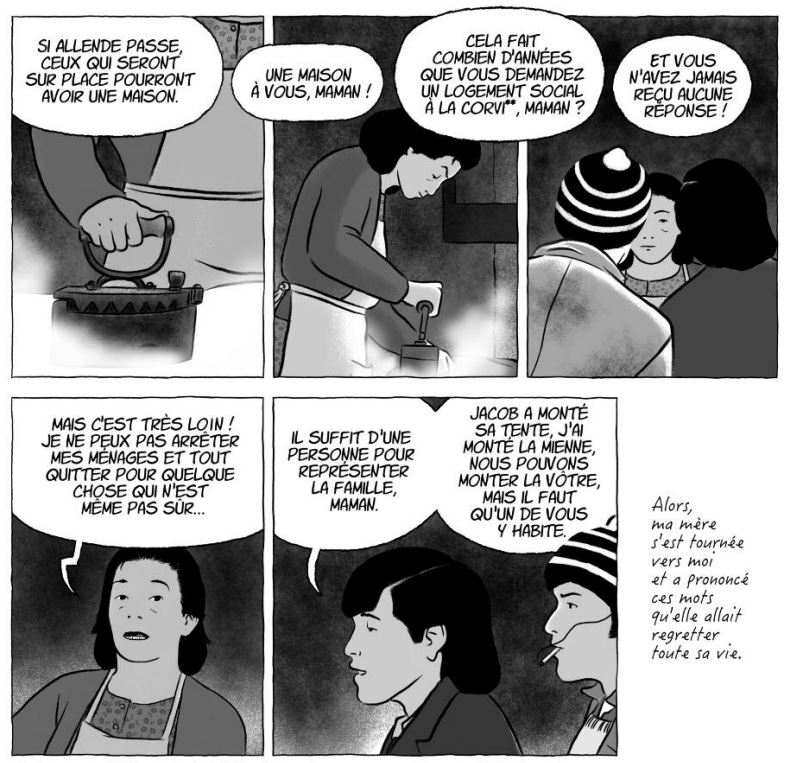 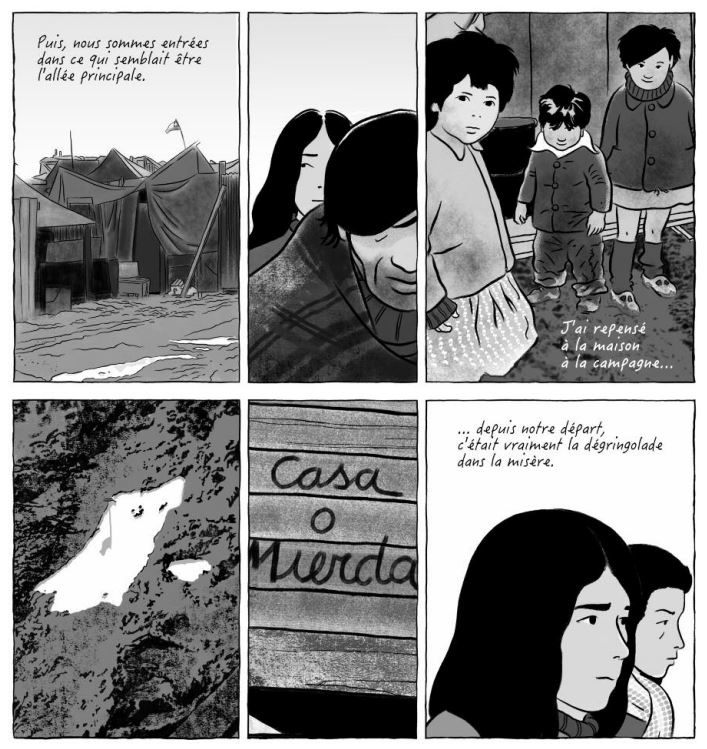 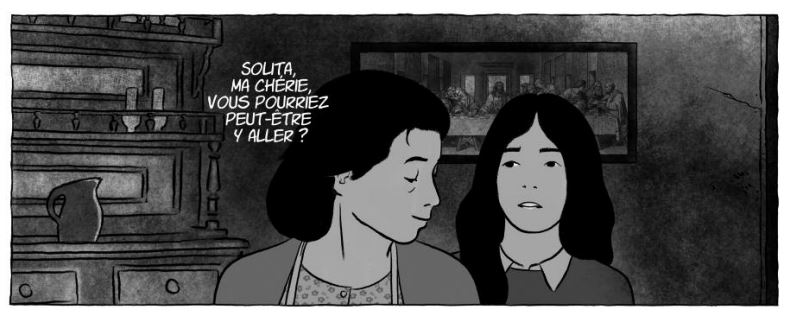 El encuentro con Alejandro
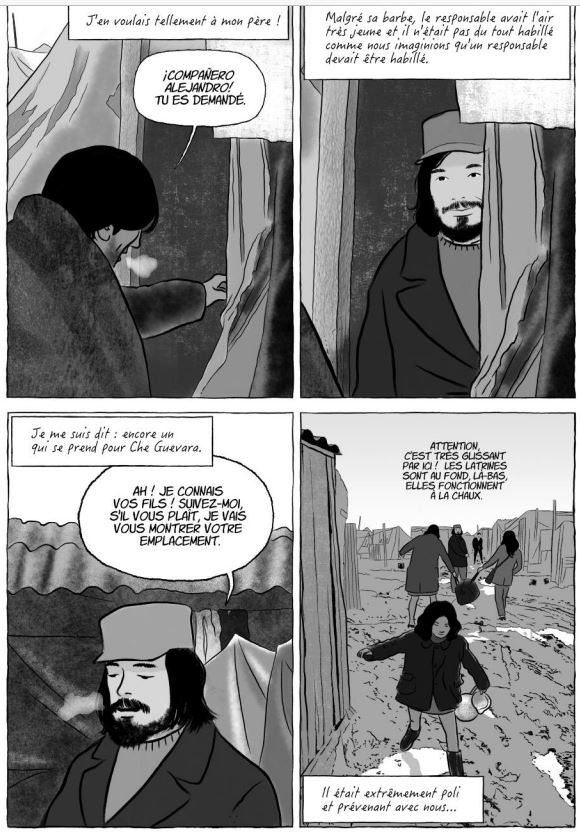 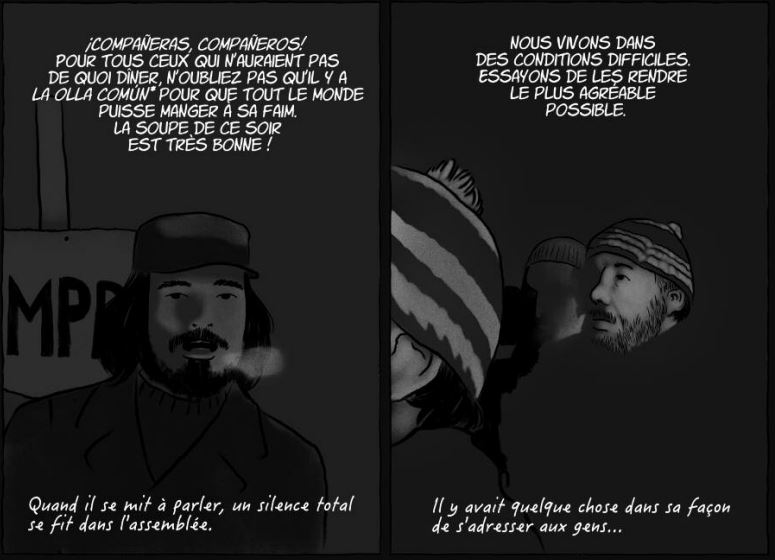 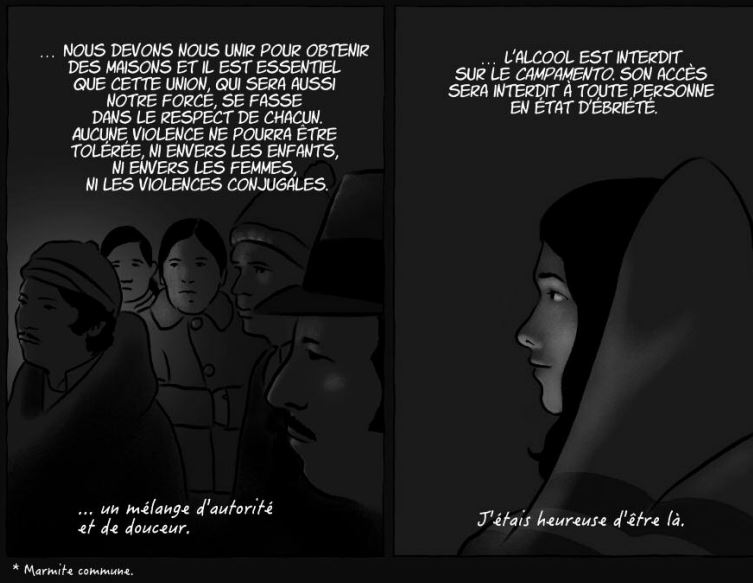 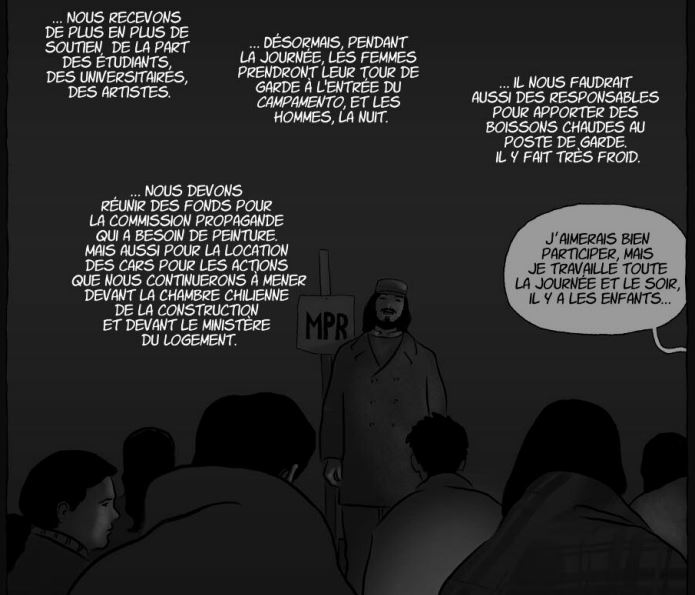 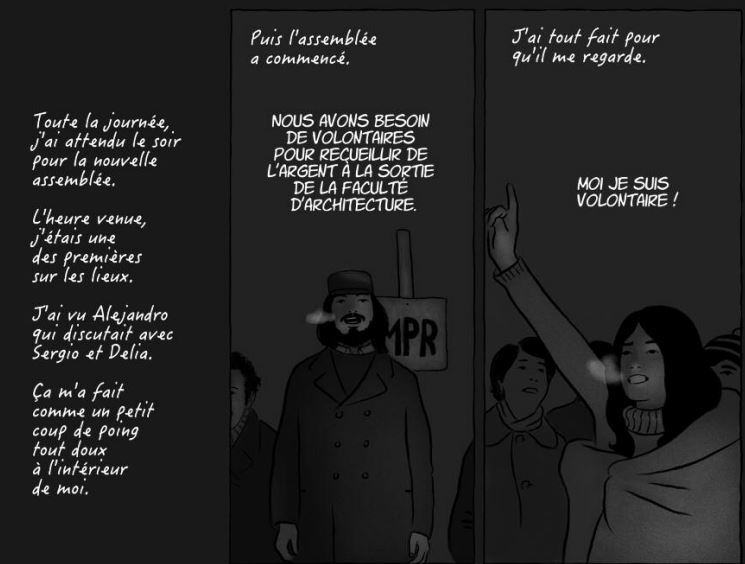 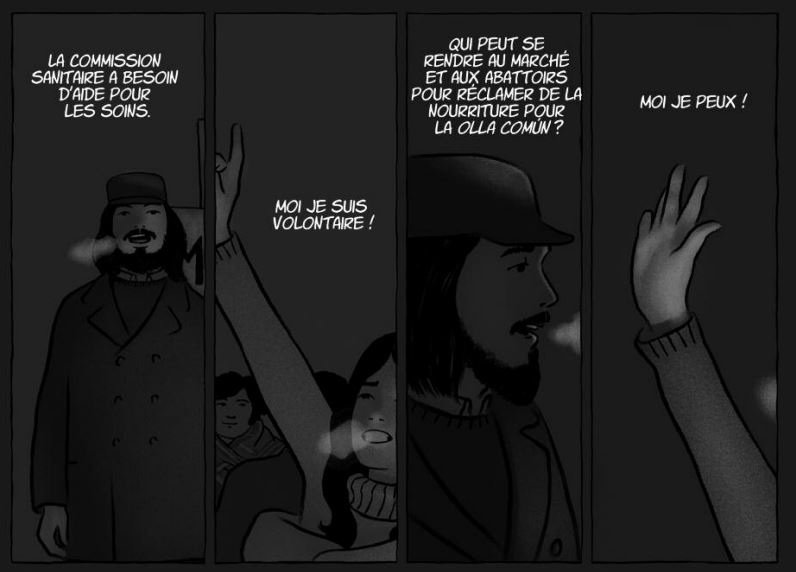 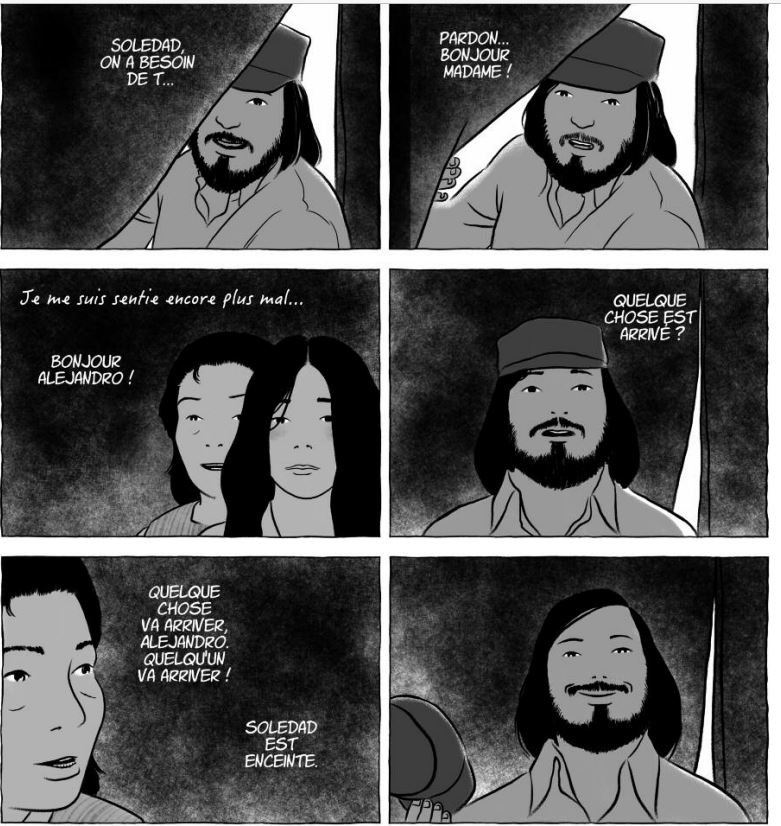 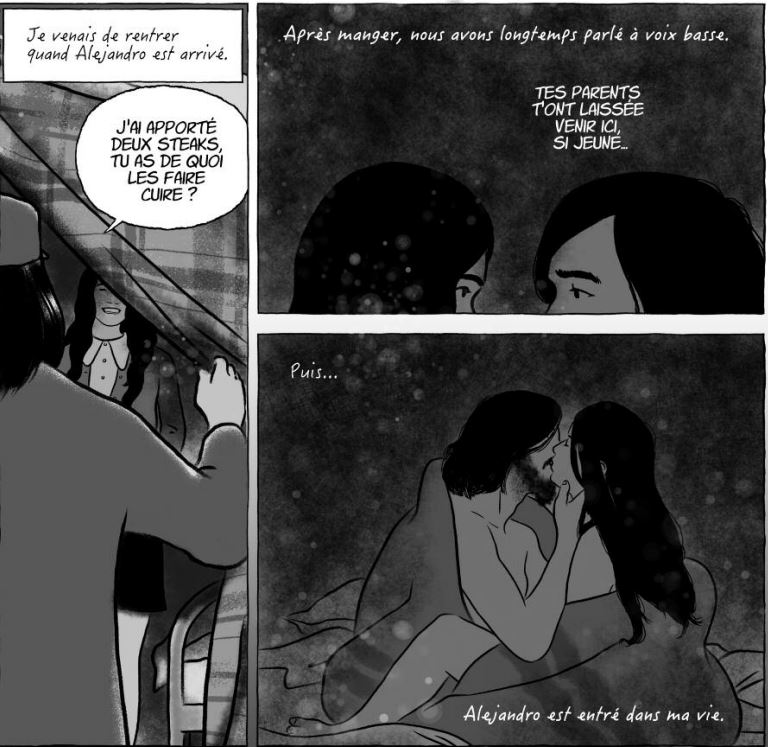 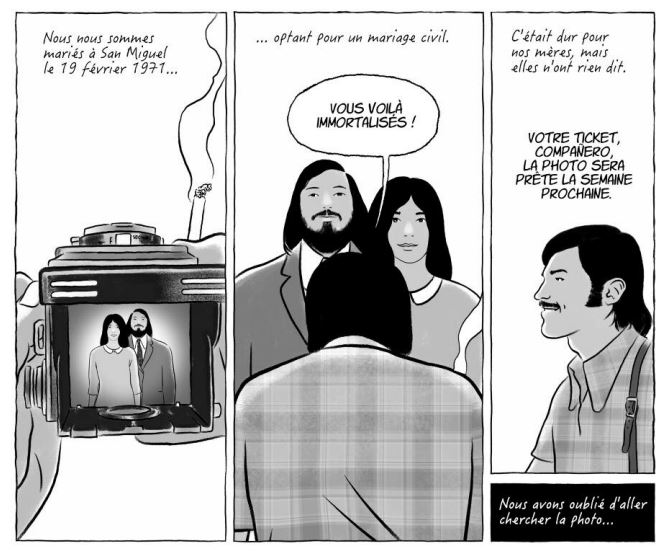 Las referencias a Salvador Allende : algunos ejemplos
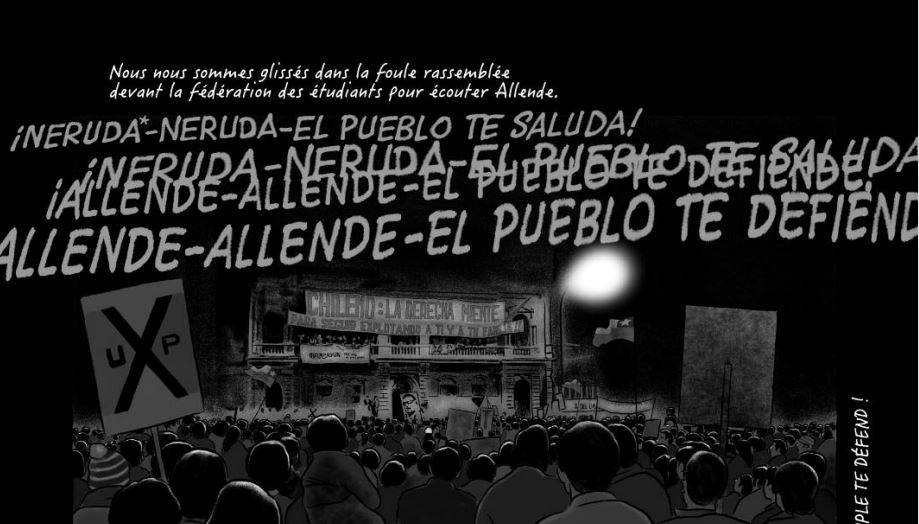 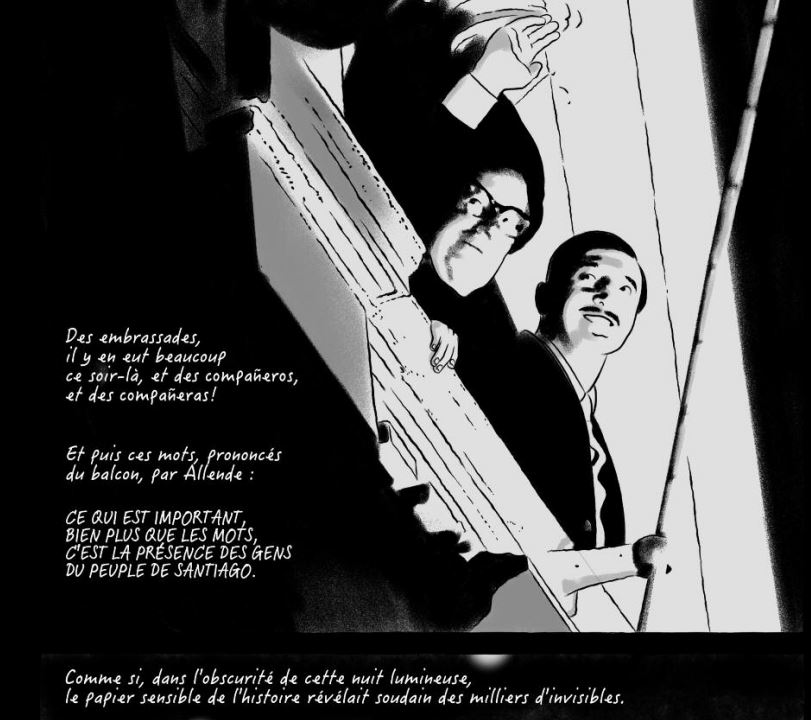 Las medidas del partido popular de Allende
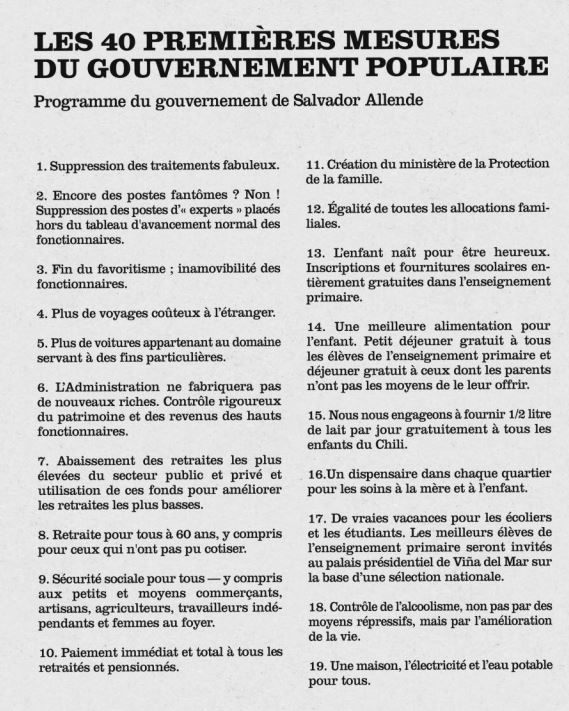 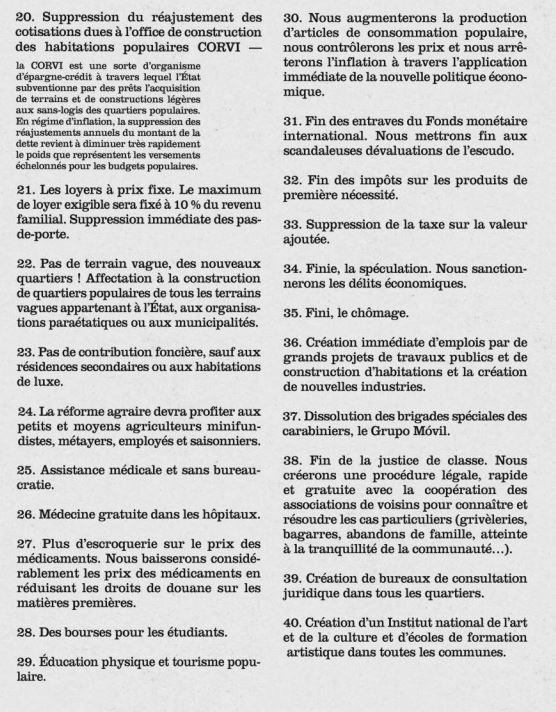 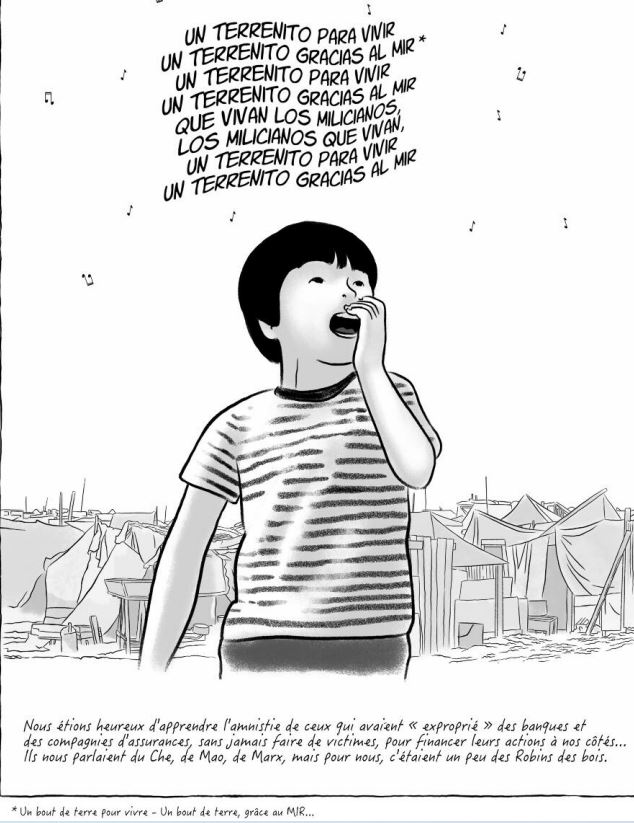 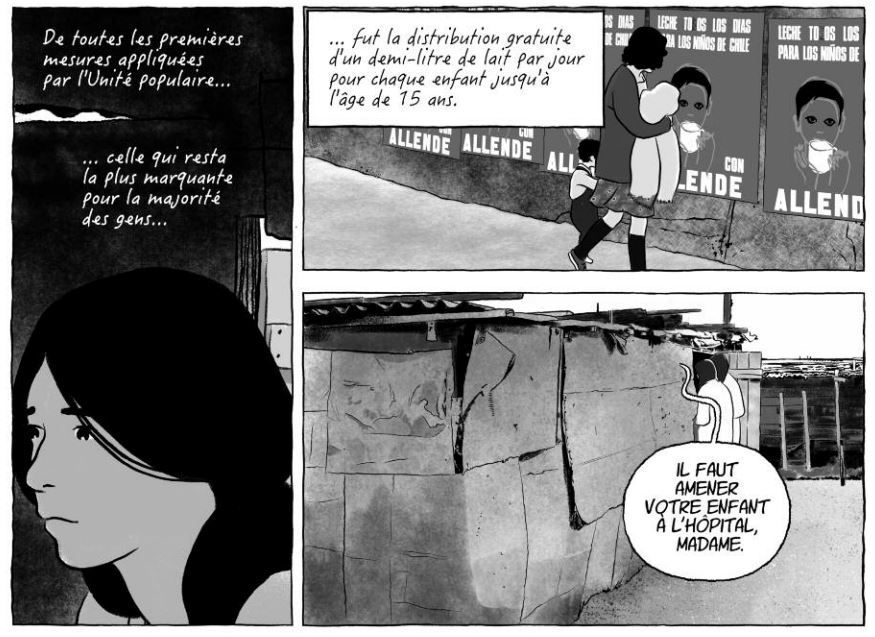 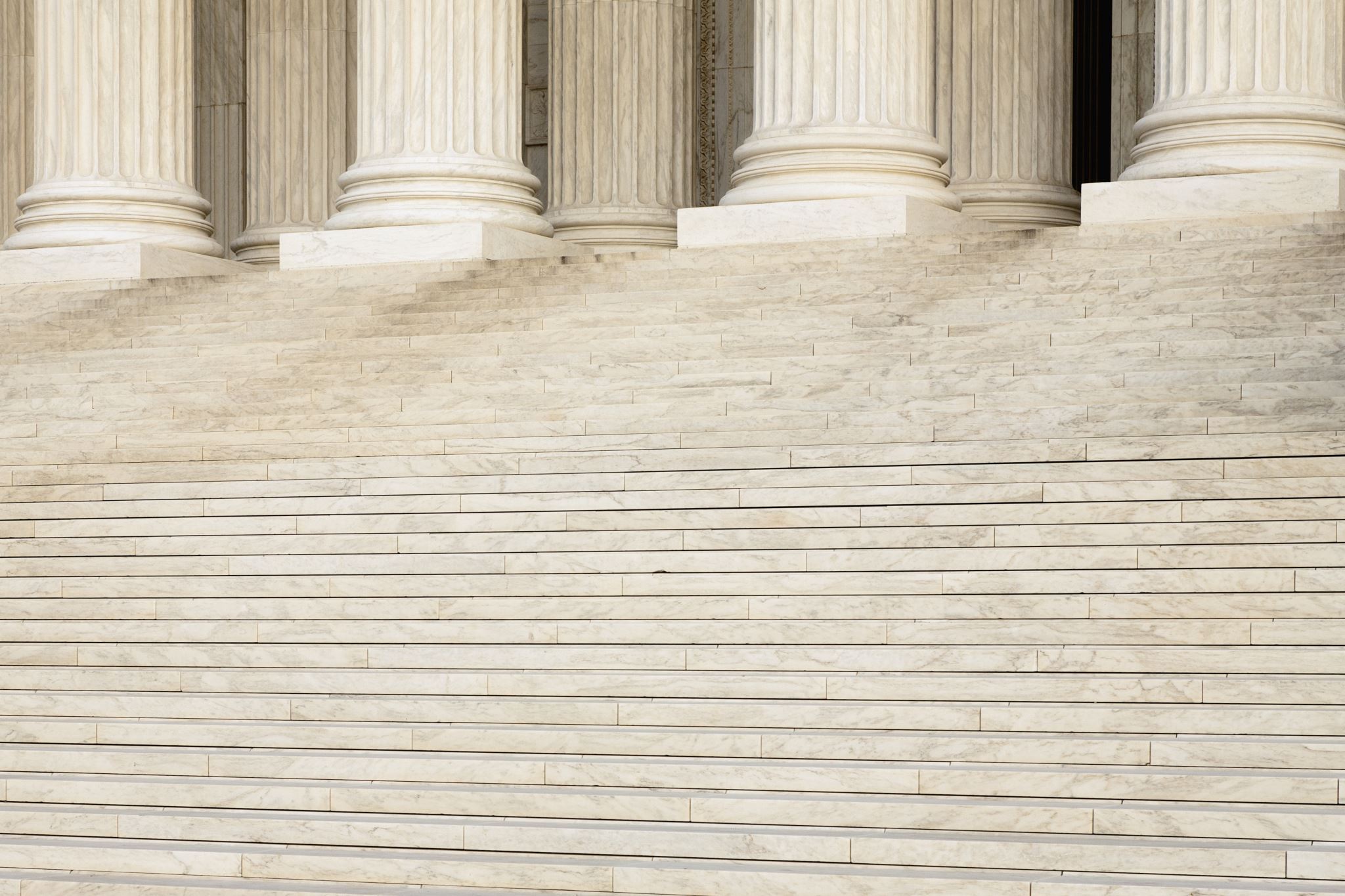 La injerencia de los Estados-Unidos : algunos ejemplos
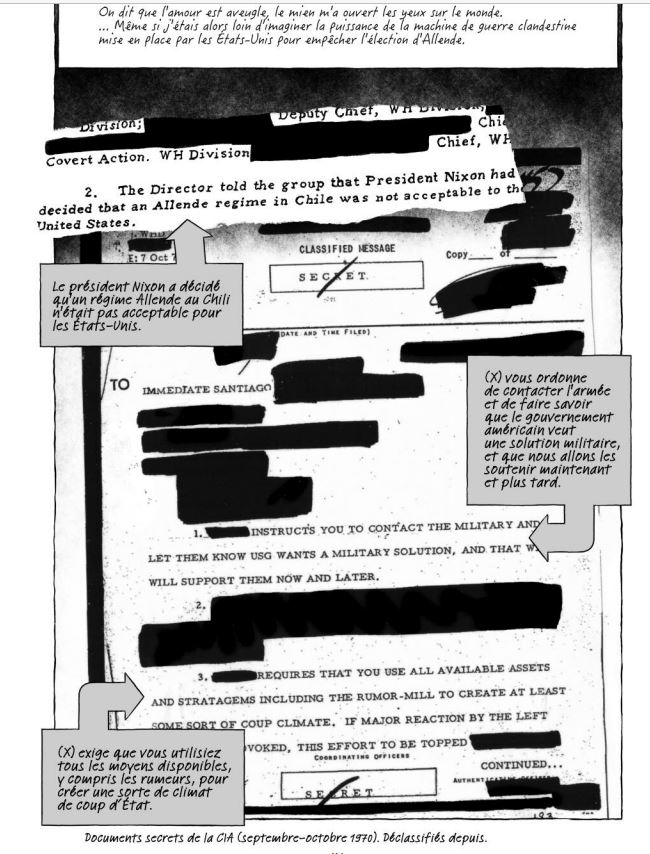 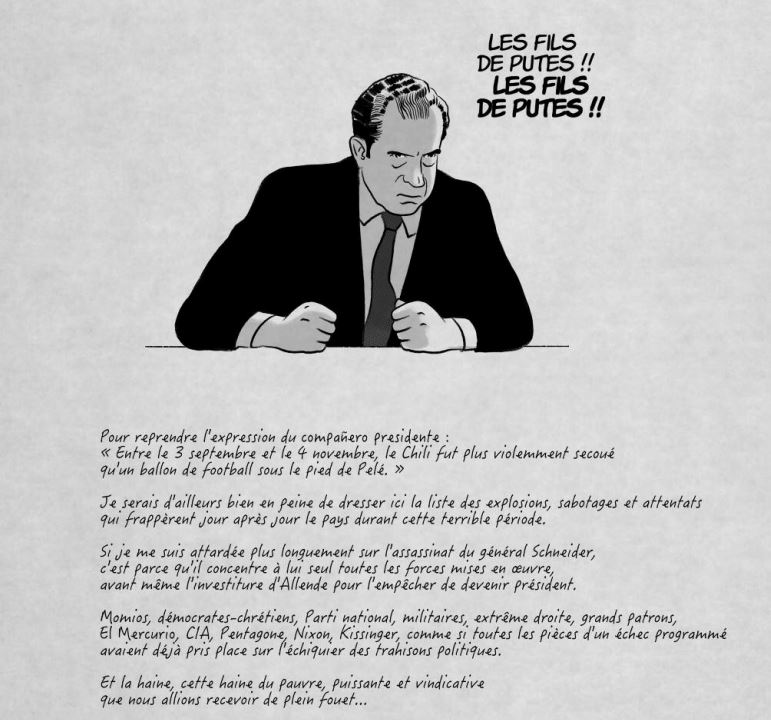 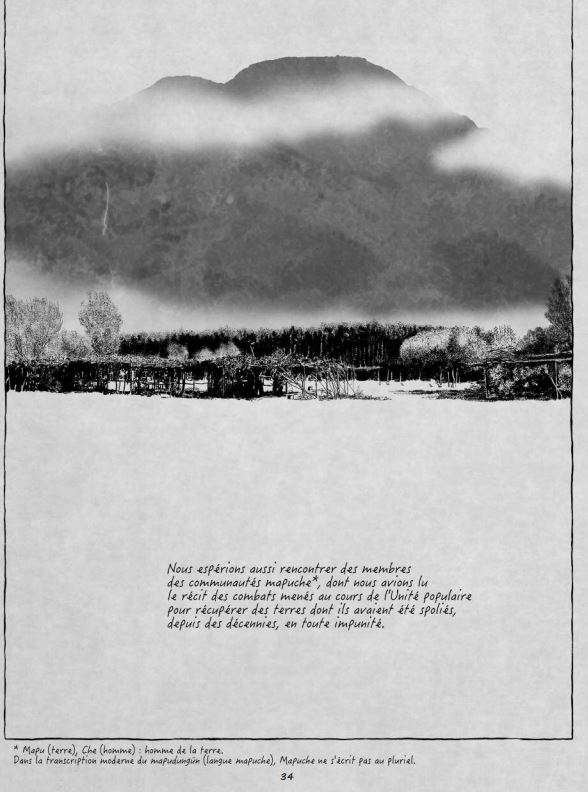 Algunas referencias al pueblo Mapuche
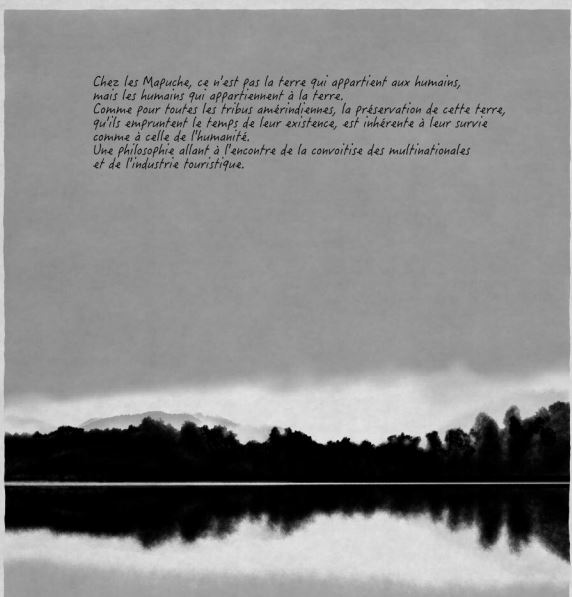 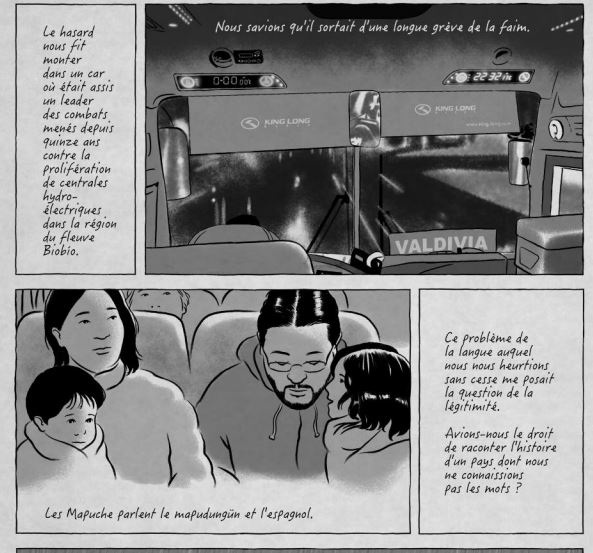 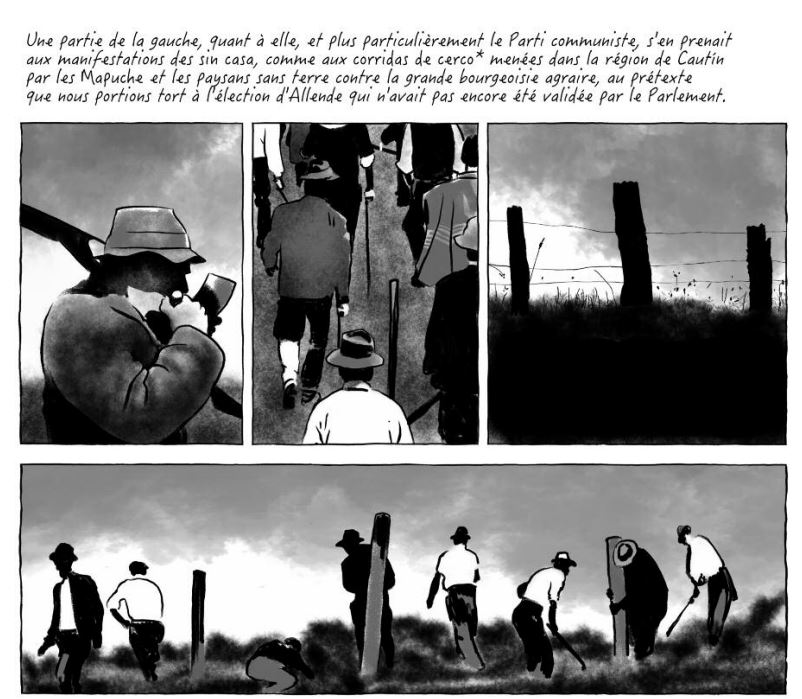 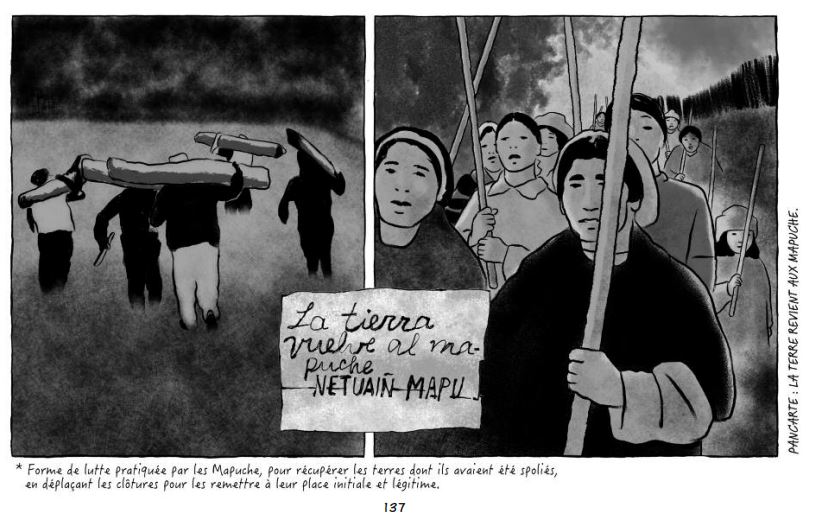